Номинация «ВЕРНЫЙ ВЫБОР»
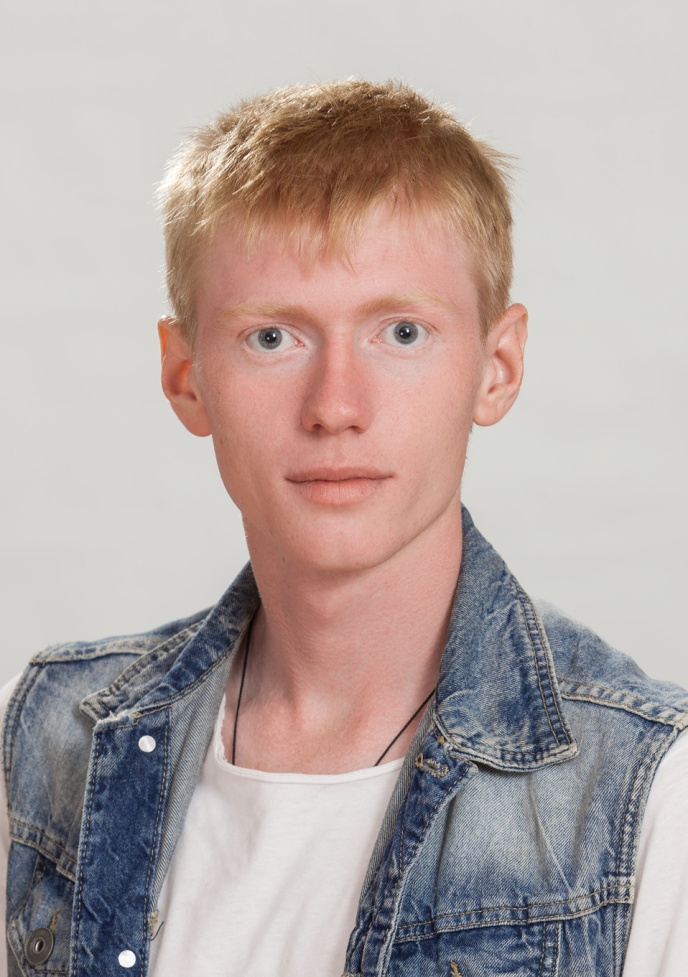 Зайцев Юрий Викторович,
учитель физической культуры
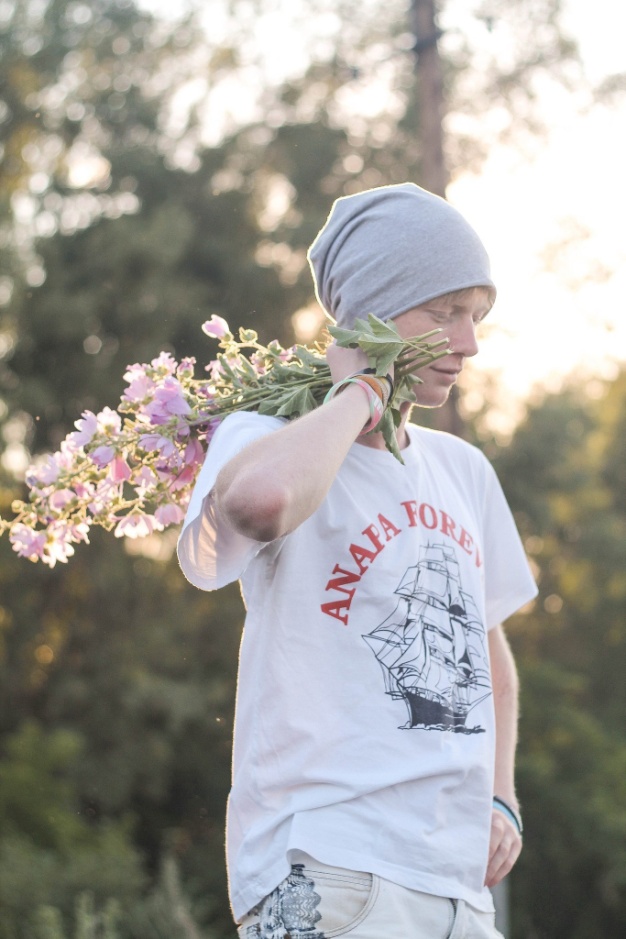 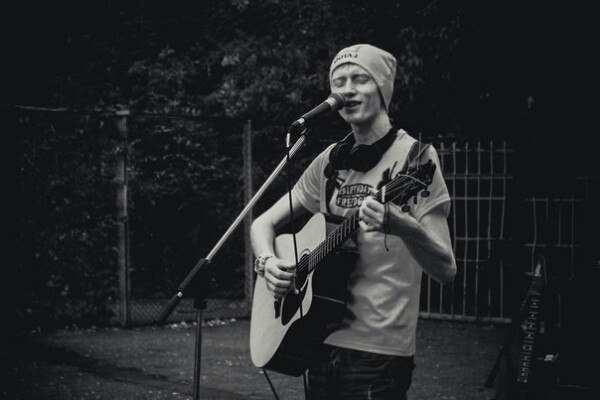